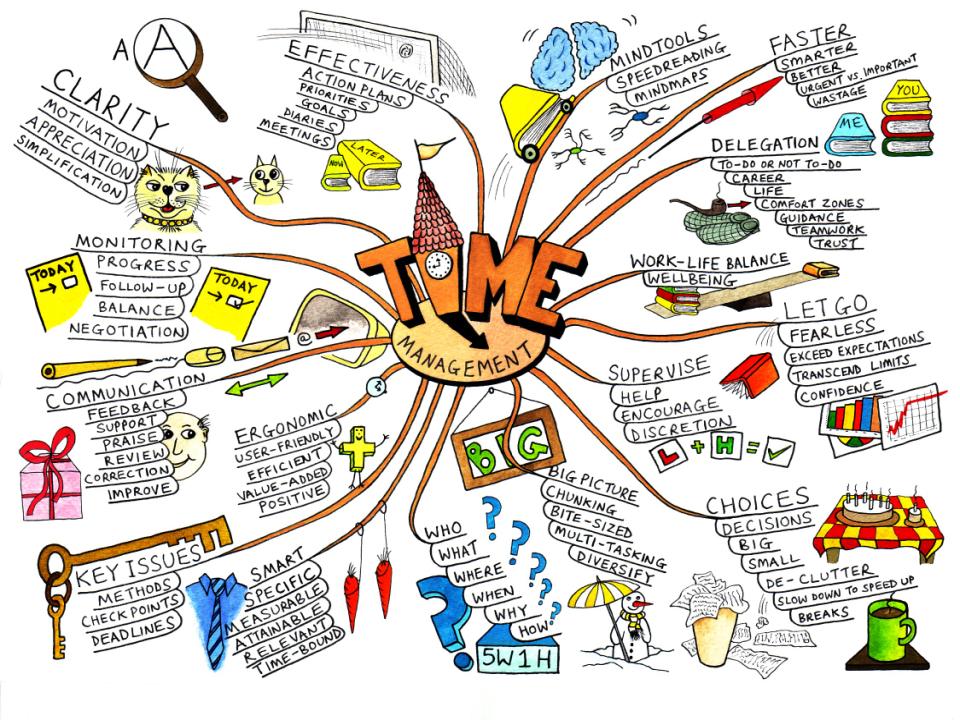 Построение эффективного рабочего времени: технология, содержание, риски
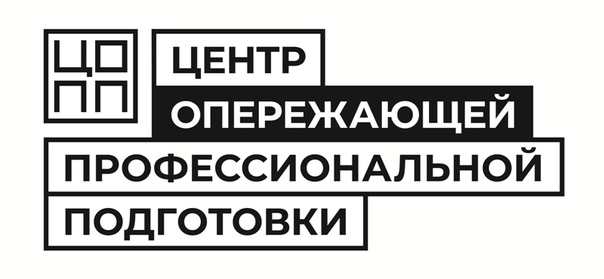 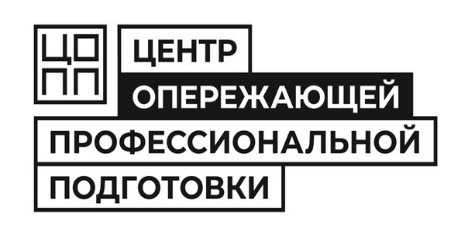 Цель мероприятия: мотивировать себя на управление своим временем
Задачи:
Определить формулу успешности профессионала (человека);
Научиться фиксации недостатков использования времени;
Уточнить, какие личные качества мешают эффективно использовать время;
Научиться выделять важные дела и верно планировать день
1. Определить формулу успешности профессионала (человека)
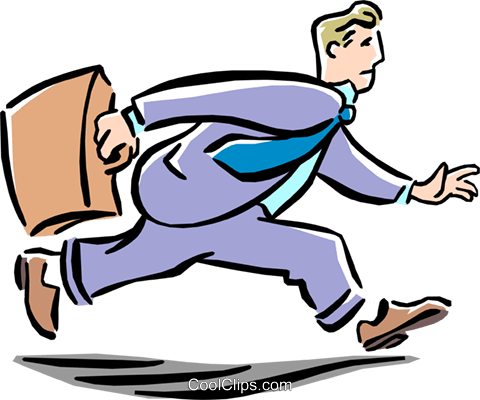 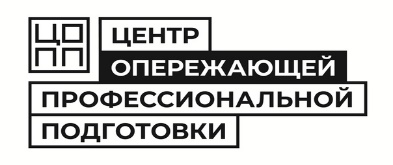 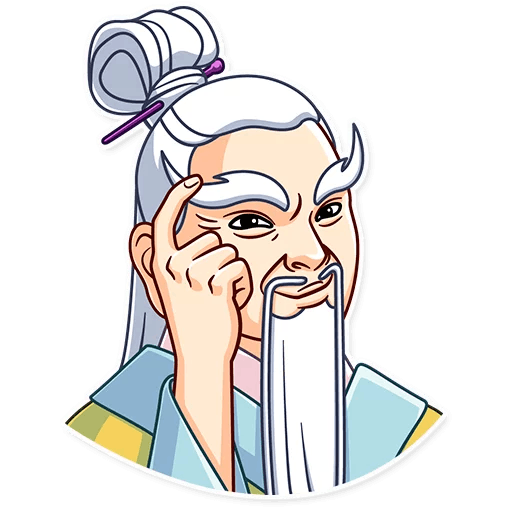 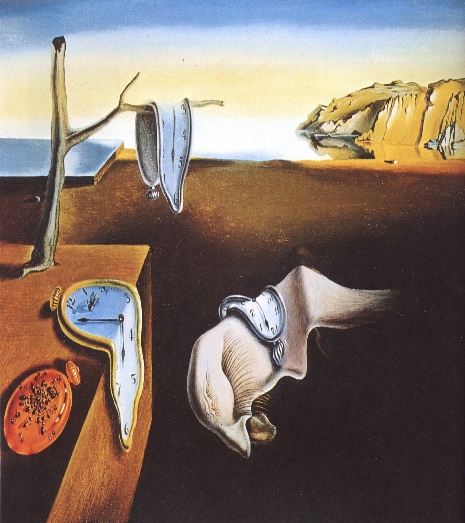 УСПЕХ
ФОРМУЛА ЖИЗНИ УСПЕШНОГО ЧЕЛОВЕКА
ФОРМУЛА ЖИЗНИ НЕУСПЕШНОГО ЧЕЛОВЕКА
ДЕНЬГИ

ВРЕМЯ

ЭНЕРГИЯ

СТАТУС
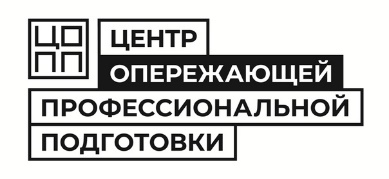 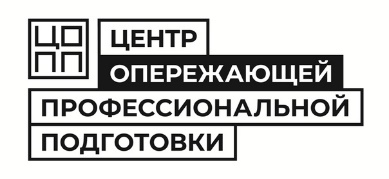 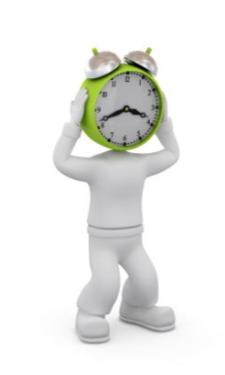 Можно управлять своим временем!
Управление временем 
(от английского time management) — 
это технология организации времени и повышения эффективности его использования
Задачи: 
1. Грамотное планирование своего рабочего времени 
2. Правильное распределение обязанностей между сотрудниками или коллегами при решении общих задач
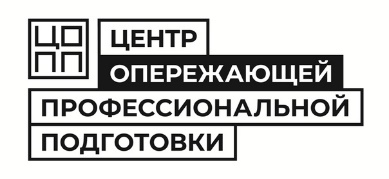 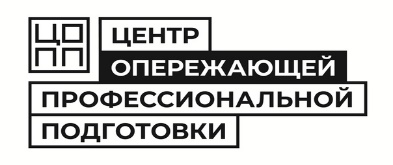 2. Научиться фиксации недостатков использования времени
3. Уточнить, какие личные качества мешают эффективно использовать время
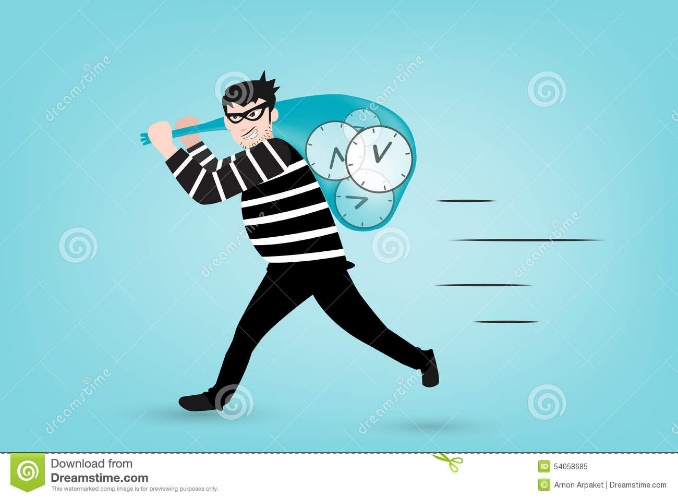 Причины потери времени:
телефон;
посетители;
совещания;
задания, которые вам делегировали;
работа с неполной информацией;
взаимодействие с членами команды;
нечеткие коммуникации;
нехватка технических знаний;
неясные цели и приоритеты;
отсутствие планирования;
стресс и утомление;
неспособность отказывать;
беспорядок на столе и личная;
 неорганизованность
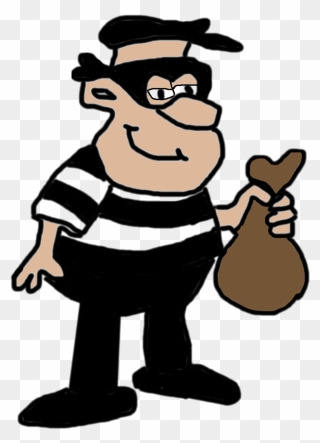 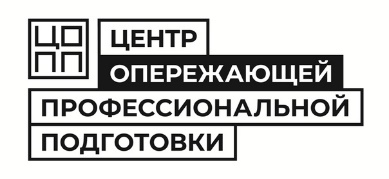 Я:
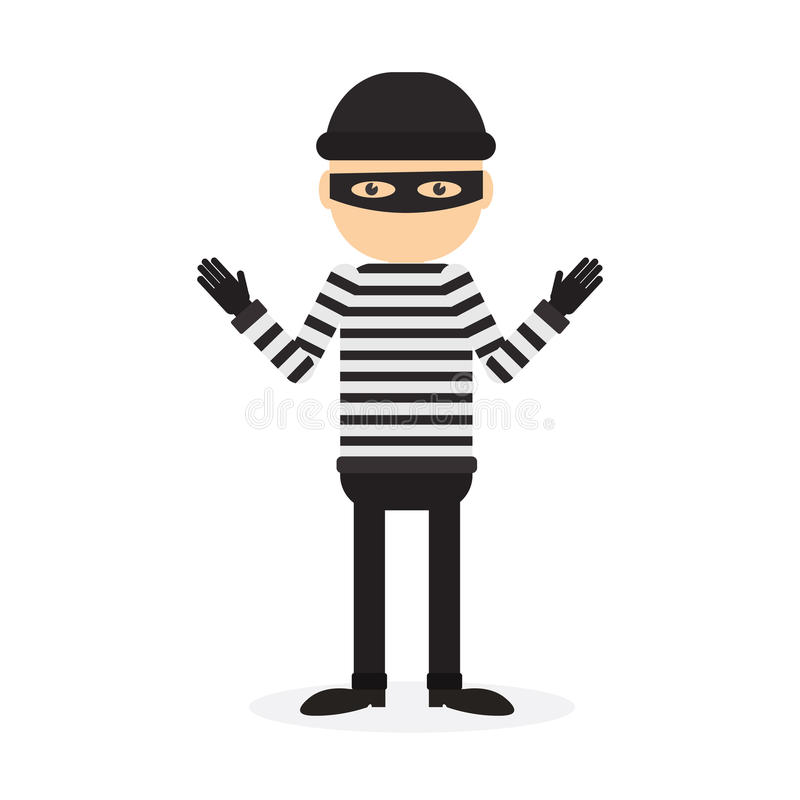 не умею отделить важные дела от второстепенных;
не планирую предварительно свой день;
личная неорганизованность (беспорядок на письменном столе, в комнате и т.п.);
не всегда знаю, что нужно делать;
отвлекаюсь на телефонные звонки (и надолго);
не умею сказать «нет»;
моя личная недисциплинированность;
не довожу начатое до конца;
долго раскачиваюсь в начале каждого дела;
много времени трачу на мелкую и рутинную работу, а до важных дел руки не доходят;
не знаю своего личного ритма физической и умственной активности;
очень легко отвлекаюсь (откликаюсь).
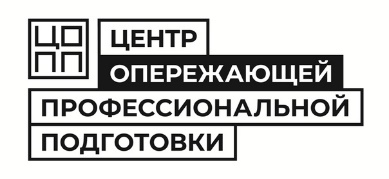 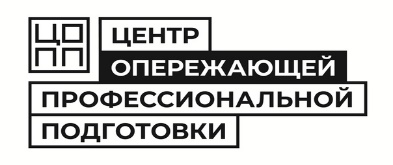 4. Научиться выделять важные дела и верно планировать день
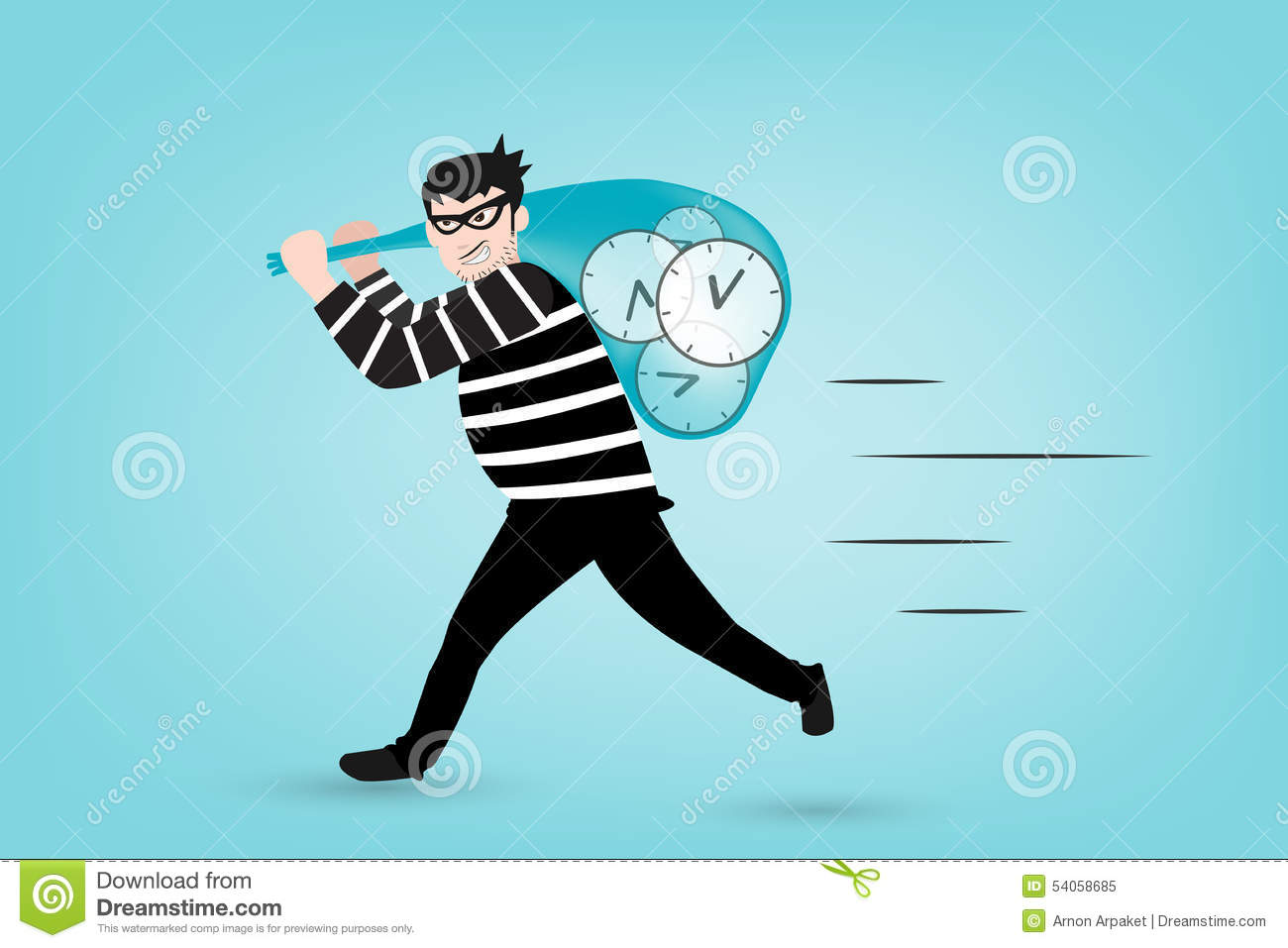 Составьте план рабочего дня
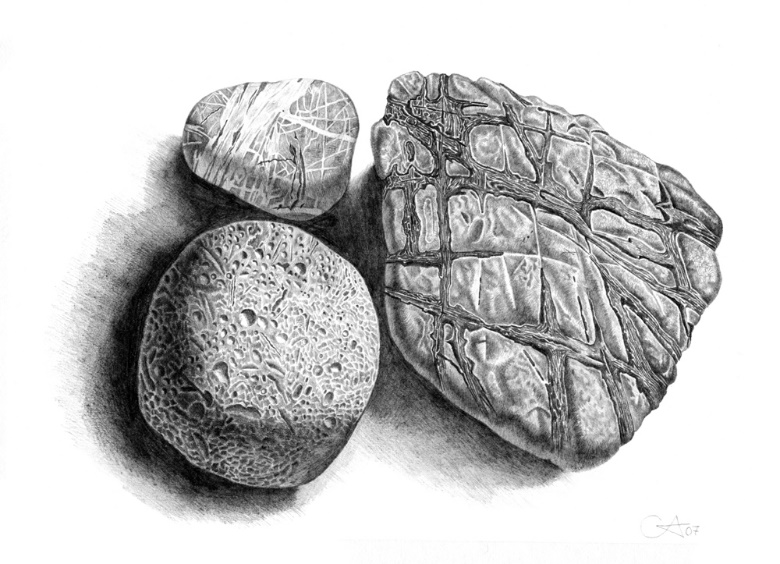 ОТСТУПАТЬ УЖЕ ПОЗДНО!!!

  НАДО ЖИТЬ, А НЕ ДОЖИВАТЬ!
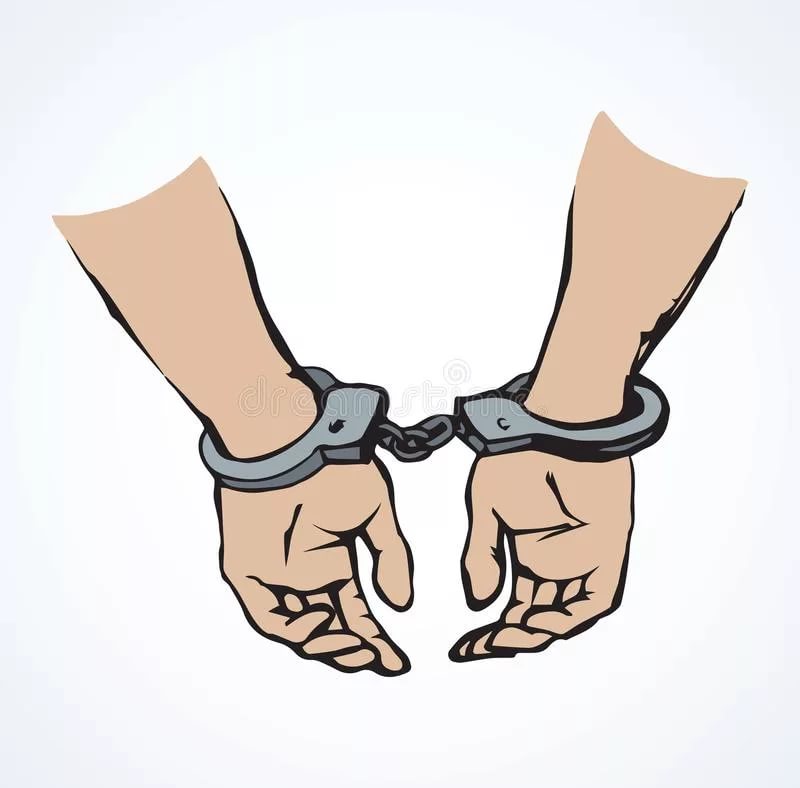 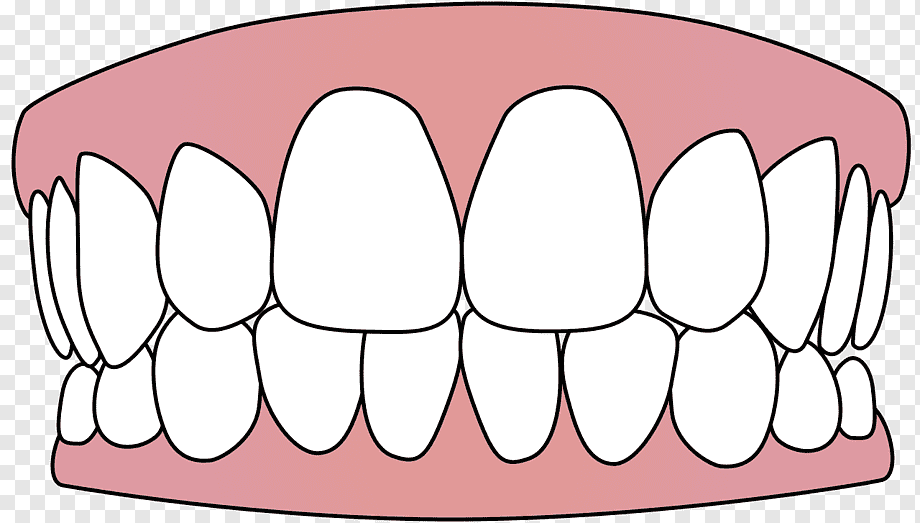 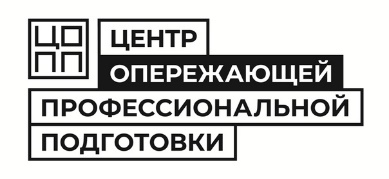 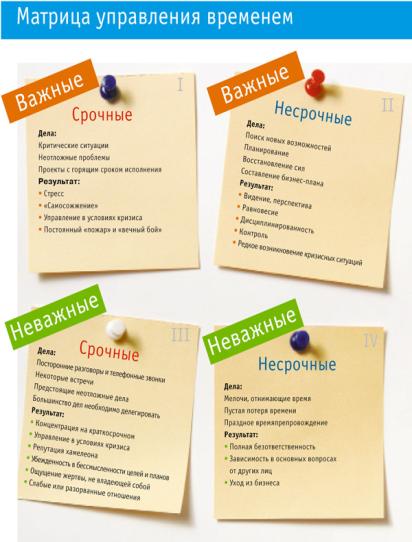 Группа A. Важное и срочное
Сюда относятся задачи, которые:
- нужно сделать немедленно,
- повлияют на здоровье
- отбросят тебя назад в достижении цели и т.п.
Группа B. Важное, но не срочное
В этой группе должны быть задачи, которые приближают тебя к цели – самые полезные задачи. Сосредоточь все свои усилия на задачах этой группы – они принесут самую большую отдачу.
Группа C. Срочное, но не важное
Выполнение этих задач никак не приблизит тебя к достижению твоей цели. В этой группе скапливаются самые вредные задачи, которые пытаются выдать себя за задачи группы A. Не принимай все, что надо сделать срочно - за важное. Думай о целях!
Группа C. Срочное, но не важное
Выполнение этих задач никак не приблизит тебя к достижению твоей цели. В этой группе скапливаются самые вредные задачи, которые пытаются выдать себя за задачи группы A. Не принимай все, что надо сделать срочно - за важное. Думай о целях!
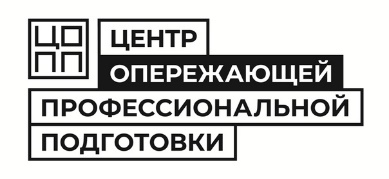